AliCoCo: Alibaba E-commerce Cognitive Concept Net
ADVISOR: JIA-LING KOH
PRESENTER: CHENG-WEI CHEN
SOURCE: SIGMOD’20
DATE: 2021/10/25
‹#›
Outline
Introduction
Method
Experiment
Conclusion
‹#›
Outline
Introduction
Problem
Previous Work
Target
‹#›
Problem
Category in E-commerce
Daily necessities
3C
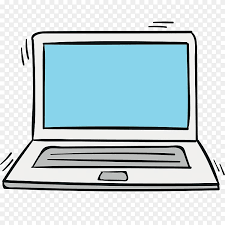 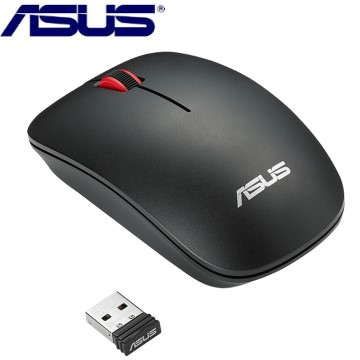 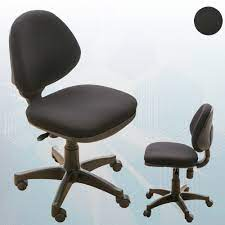 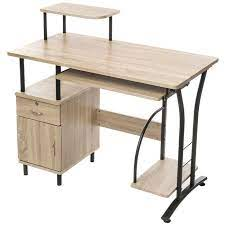 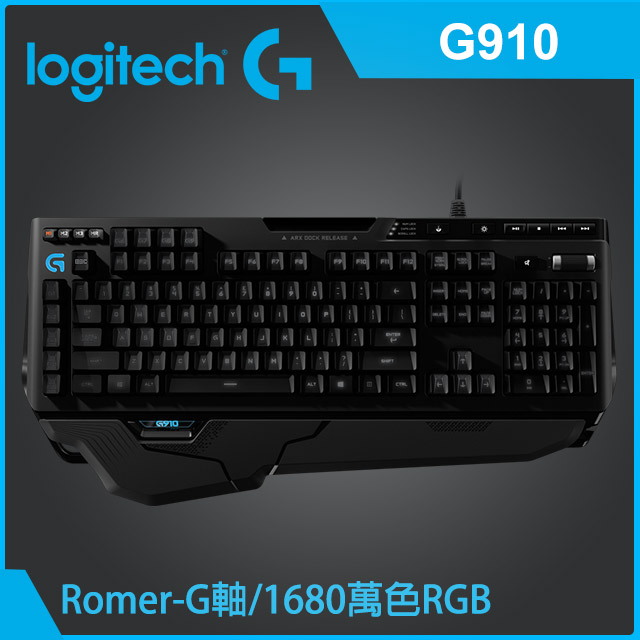 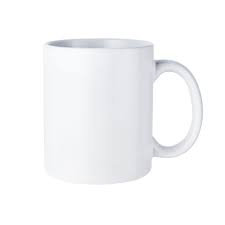 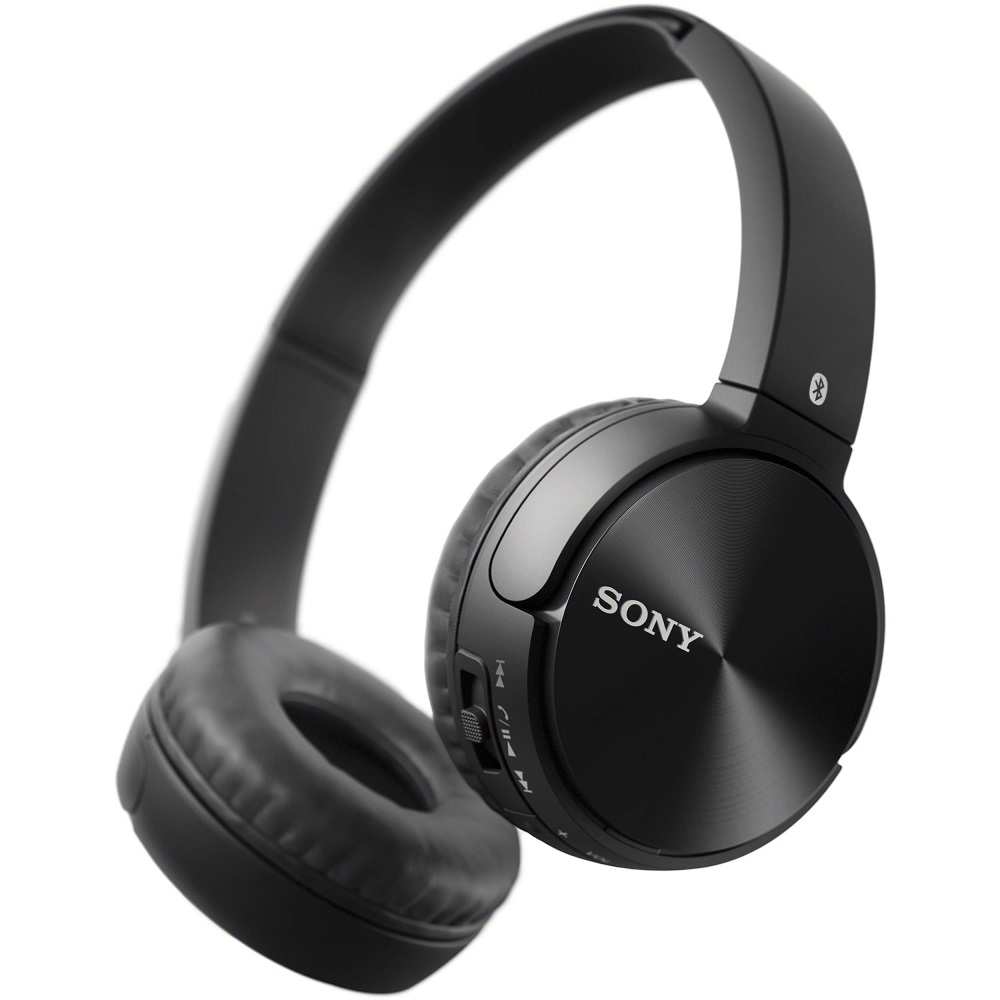 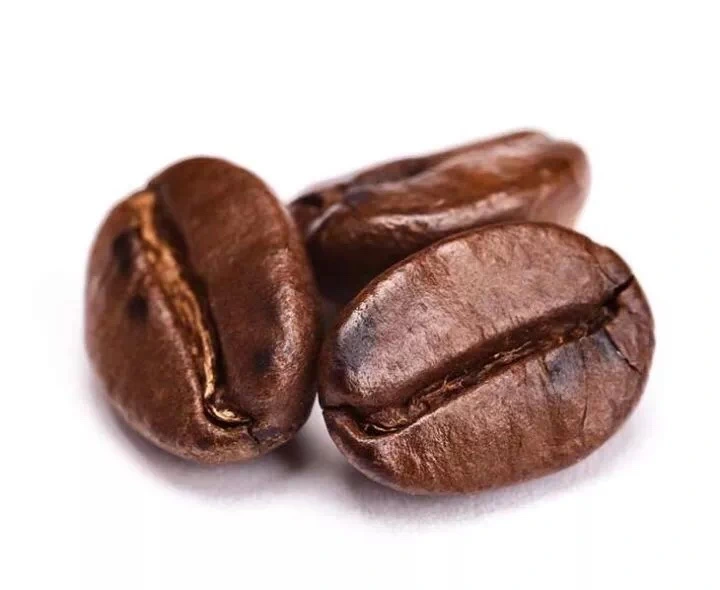 ‹#›
Previous work
Existing taxonomies or ontologies in e-commerce are difficult to interpret various user needs accurately and comprehensively
Users do not always know the exact product. They have in mind is a type of products with some extra features. 
Even worse, some users only have a scenario or a problem but no idea what items could help.
‹#›
Target
Bridging concepts connect user and items to satisfy some high-level user needs or shopping scenarios such as “Outdoor Barbecue” and “Keep Warm for kids”
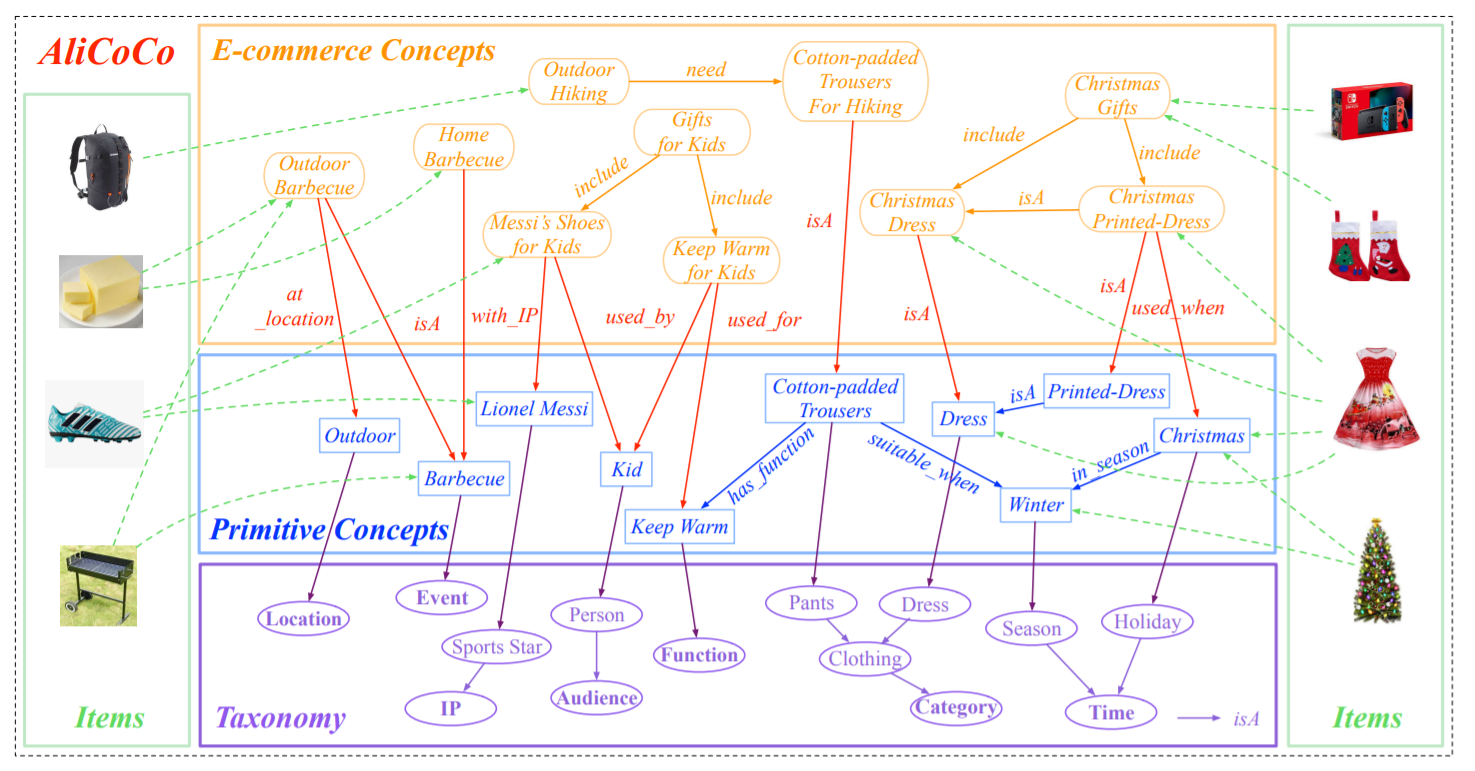 ‹#›
Outline
Introduction
Method
Experiment
Conclusion
‹#›
Architecture
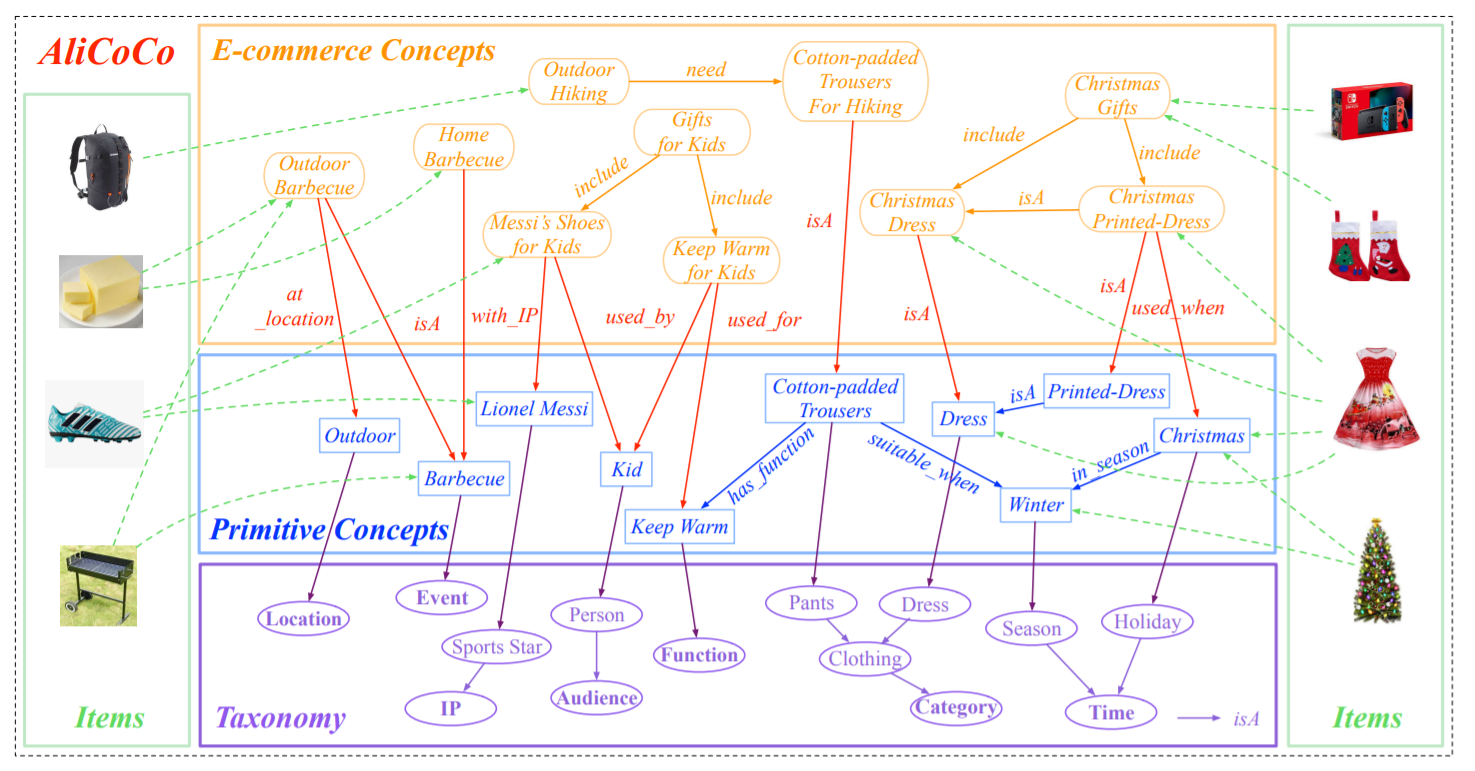 3
2
4
4
1
‹#›
Taxonomy
1
20 pre-defined classes
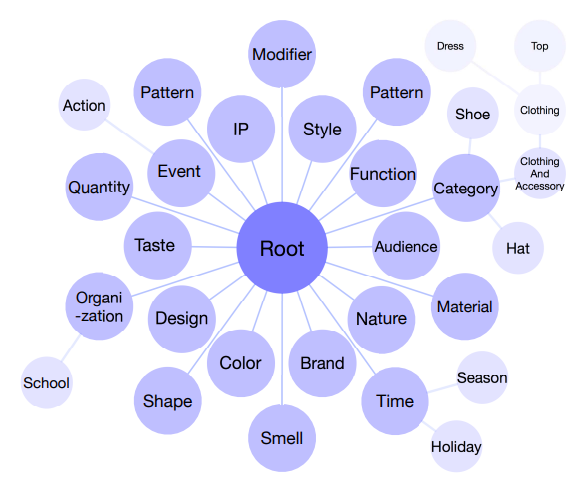 ‹#›
Primitive concepts
2
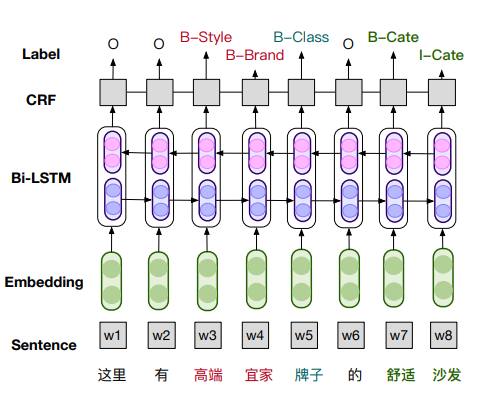 CRF labels:
B: Beginning
I: Interminate
O: Other
Sentence from:
Search queries
Product titles
User-written reviews
Shopping guide
‹#›
[Speaker Notes: BiLSTM (Bidirectional-LSTM) enables the hidden states to capture both historical and future context information of the words 
CRF (Conditional Random Field) considers the correlations between the current label and neighboring labels.]
Primitive concepts
Taxonomy
2
1
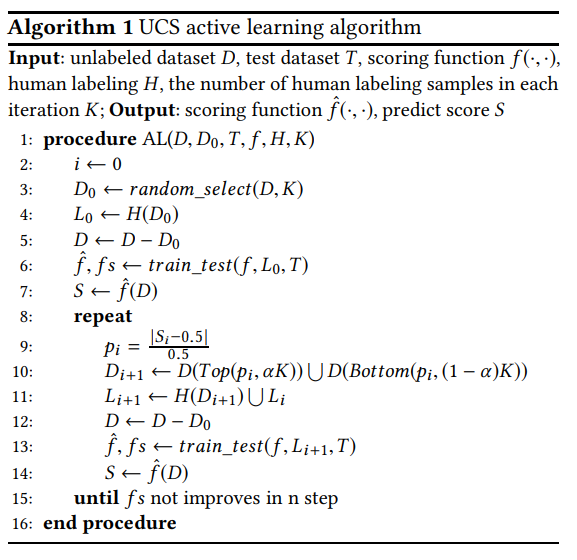 select -> 
human label -> 
learning-> 
prediction
Uncertainty and high Confidence Sampling (UCS):
Choose prediction score of a sample is close to 0.5, 
Choose prediction score of a sample is close to 1 or 0,
‹#›
[Speaker Notes: it means the current model is difficult to judge the label of this sample. If the expert labels this example, the model can enhance its ability by learning this sample
believe those samples with high confidence are also helpful in the task]
E-commerce concepts
3
Phrases from:
Search queries
Product titles
User-written reviews
Shopping guide
Criteria
E-commerce Meaning
Coherence
Plausibility
Clarity
Correctness
Adopt AutoPhrase to 
mine possible concepts
‹#›
[Speaker Notes: For the other four criteria, character-level and word-level language models and some heuristic rules are able to meet the goal]
E-commerce concepts  (Plausibility)
3
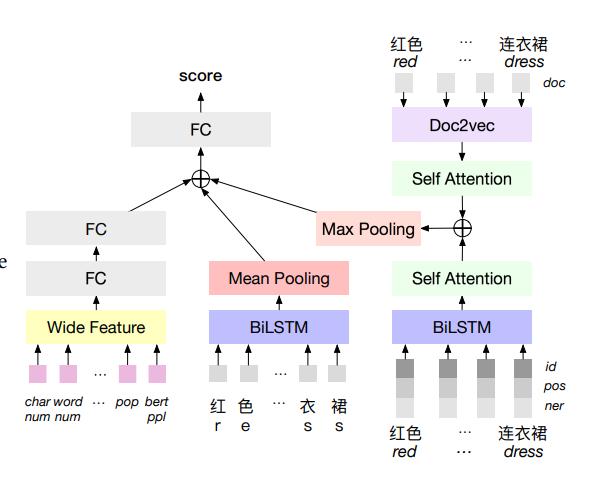 Pre-calculated feature to candidate concept
Number of words
Number of characters
Perplexity
Popularity in e-commerce scenario
ID: pre-trained word embedding
POS: Part Of Speech embedding
NER: Named Entity Recognition
character-based
word-based
‹#›
[Speaker Notes: (Perplexity) https://medium.com/nlp-tsupei/perplexity%E6%98%AF%E4%BB%80%E9%BA%BC-426f52897513]
E-commerce concepts       (tagging to Taxonomy     )
3
1
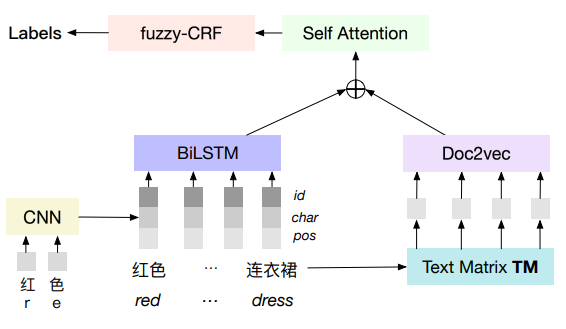 Mapping each word back to large-scale text corpus to extract contexts and encode via Doc2vec
‹#›
E-commerce concepts       (tagging to Taxonomy     )
3
1
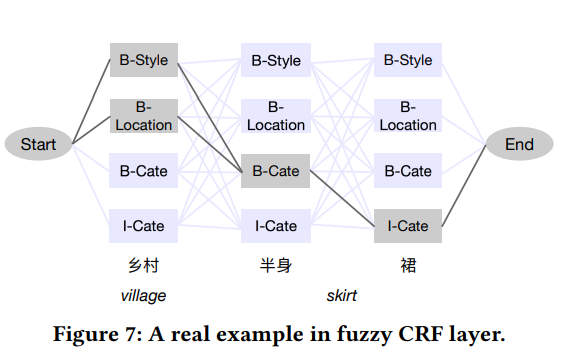 ‹#›
E-commerce concepts
Items
3
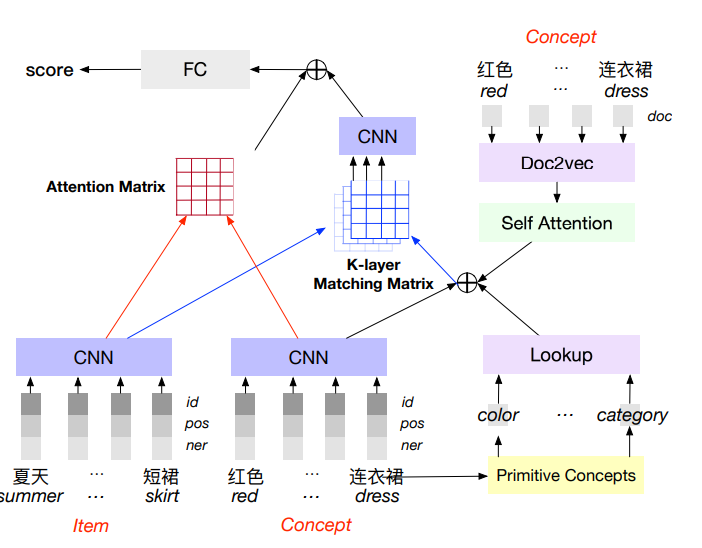 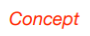 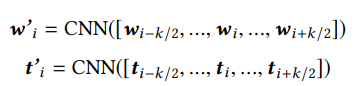 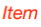 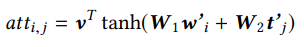 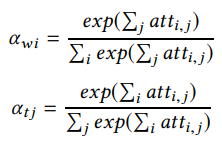 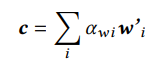 ‹#›
E-commerce concepts
Items
3
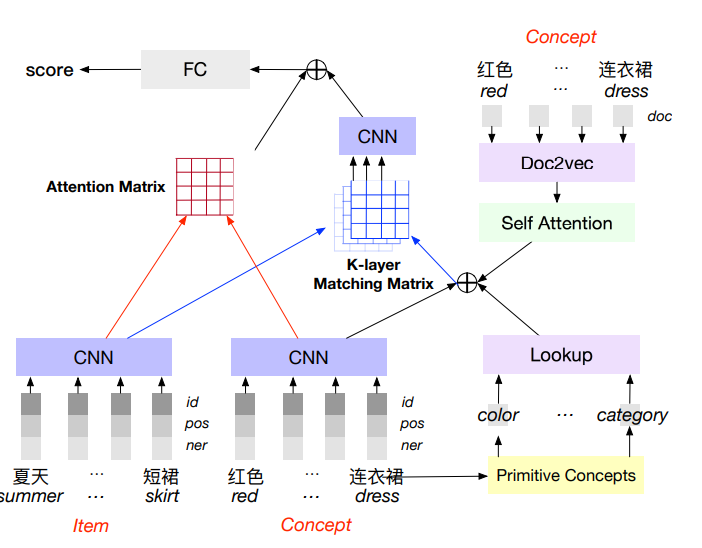 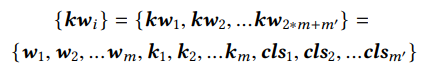 Concept embedding, Knowledge embedding, Primitive concepts class label ID
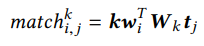 ‹#›
Outline
Introduction
Method
Experiment
Conclusion
‹#›
Dataset
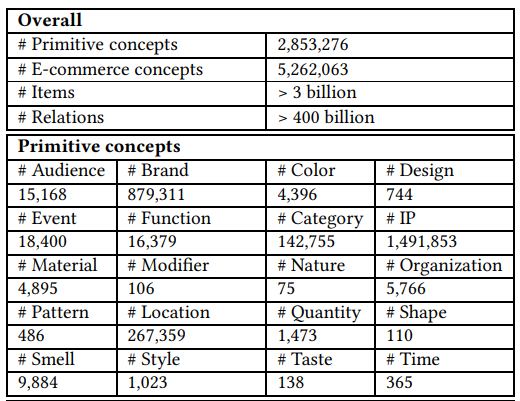 ‹#›
Experiment
Uncertainty and high Confidence Sampling (UCS, p11)
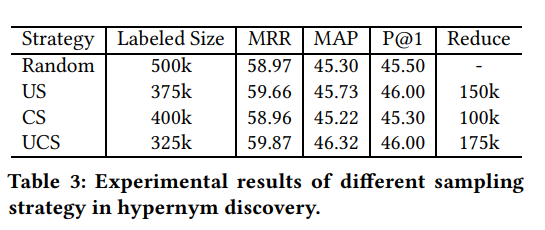 ‹#›
Experiment
E-commerce Concept Classification (p13)
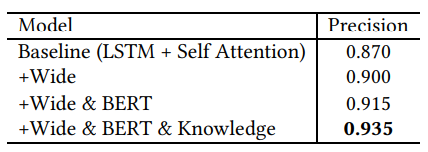 E-commerce Concept Tagging (p14)
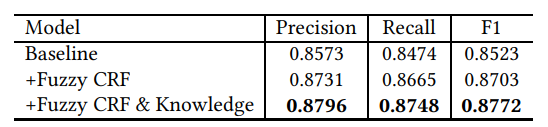 ‹#›
Experiment
Concept-Item Semantic Matching (p16)
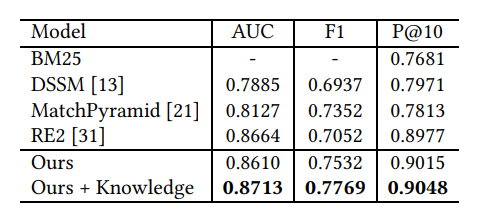 Collect 200k positive pairs and 200k negative pairs as testing set.
‹#›
[Speaker Notes: RE2: We explore what is sufficient to build a fast and well-performed text matching model and propose to keep three key features available for inter-sequence alignment: original point-wise features, previous aligned features, and contextual features while simplifying all the remaining components]
Outline
Introduction
Method
Experiment
Conclusion
‹#›
Conclusion
The “concept” nodes define user needs in e-commerce and build an end-to-end large comprehensive knowledge graph called “AliCoCo”, 
To construct the four-layer structure of AliCoCo, we adopt a semi-automatic way by combining both machine learning efforts and manual efforts together. 
Believe the idea of user needs understanding can be further applied in more e-commerce productions.
‹#›
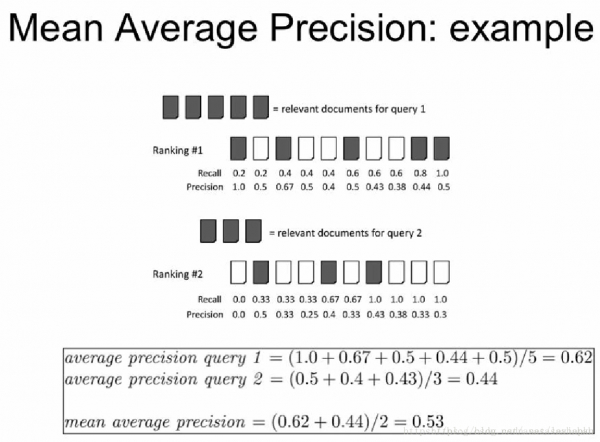 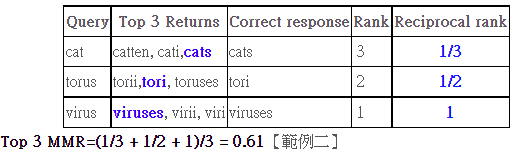 ‹#›
[Speaker Notes: Average Precision(AP)是：整組答案正確結果要優先出現的衡量指標，即：正確答案出現位置(多快多早)的整體衡量。
Reciprocal Rank  (RR)是：第一個正確答案出現序位衡量指標，取之倒數。即：第一個正確答案多快(多早)出現？出現越早RR越高分。]